Государственное бюджетное образовательное учреждение Самарской области «Школа-интернат № 115 для обучающихся с ограниченными возможностями здоровья городского округа Самара»
Презентация к конспекту логопедического занятия во 2 классе на тему


«Звуки Ч-Щ. Буквы Ч-Щ»



г.о. Самара2020
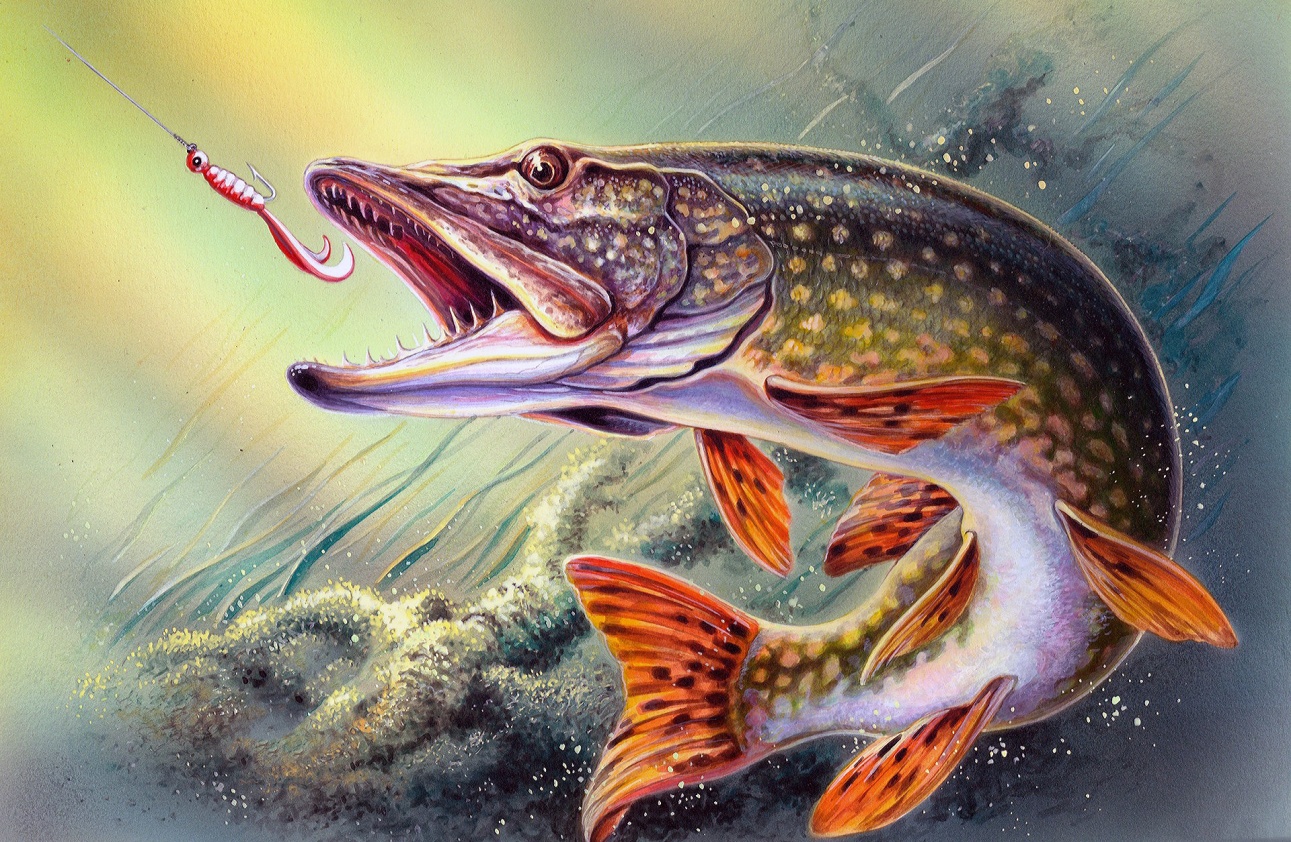 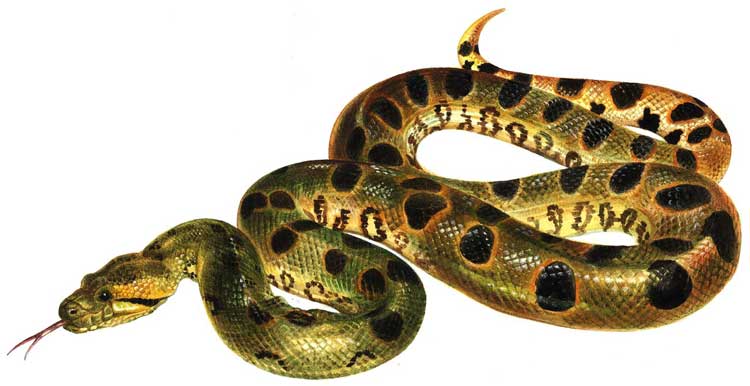 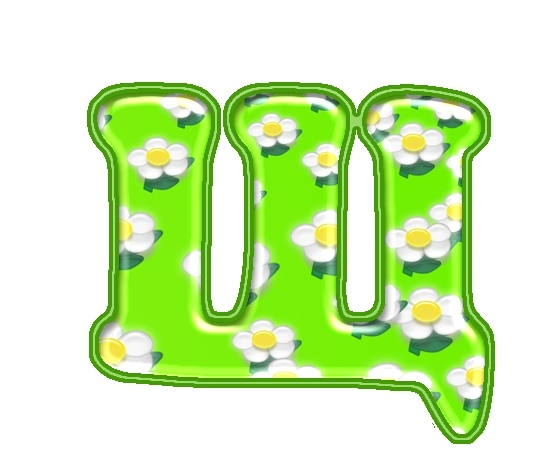 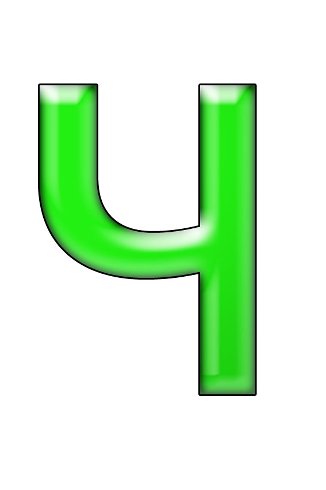